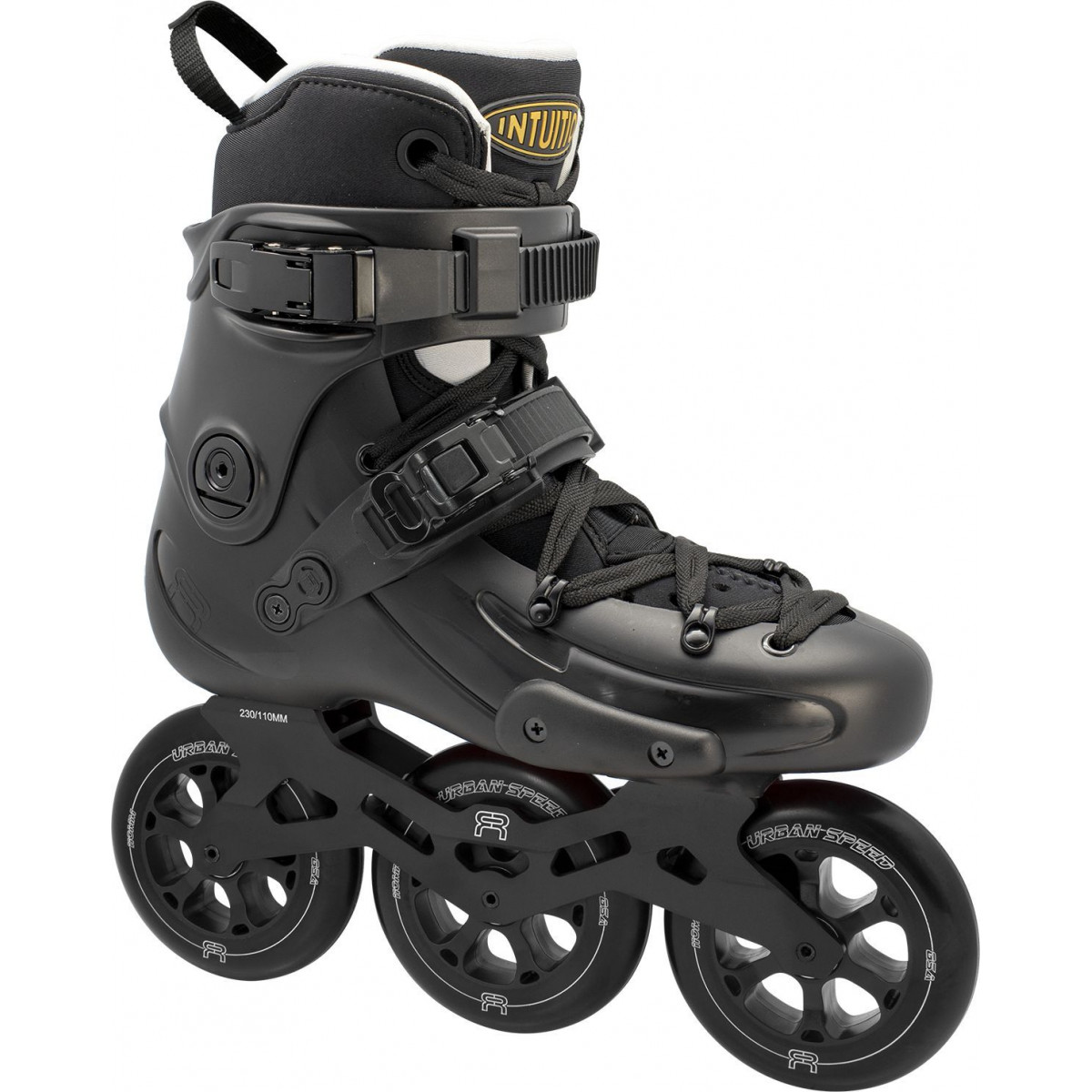 Preventa entrega aproximada	
15 de Noviembre